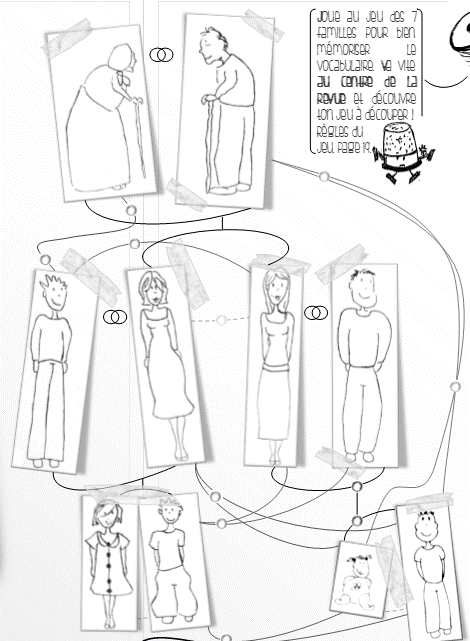 VOCABULAIRE : page 15
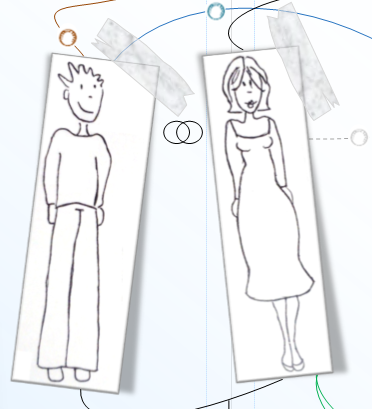 Les parents :
La mère
Le père
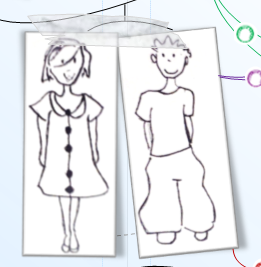 Les enfants :
La fille
Le fils
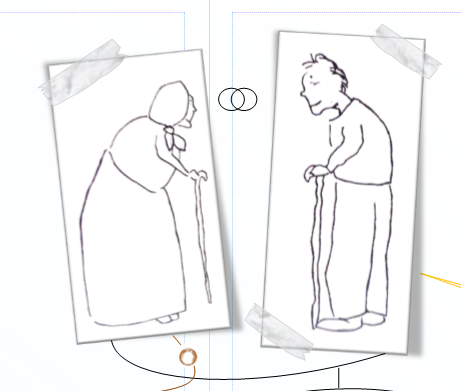 Les grands-parents :
La grand-mère
Le grand-père
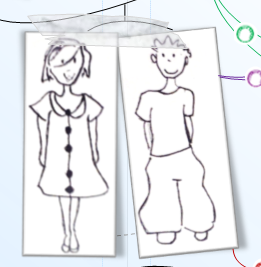 Les neveux :
La grand-mère
Le grand-père
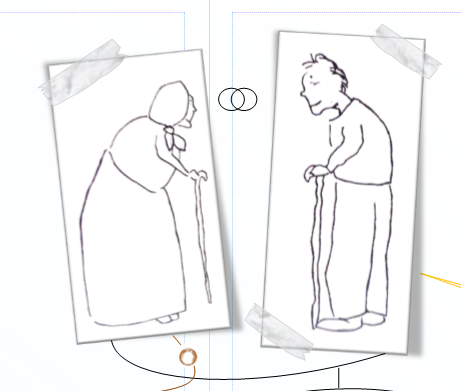 Les parents :
La mère  = La maman
Le père= Le papa
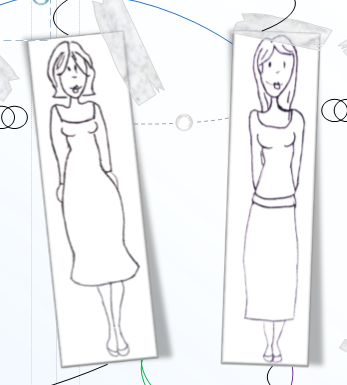 Les enfants :
La fille
La fille
= Les filles
Le couple Les époux
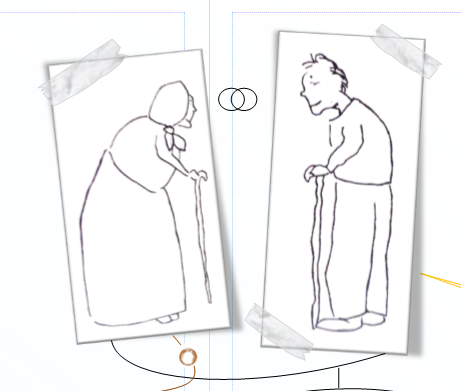 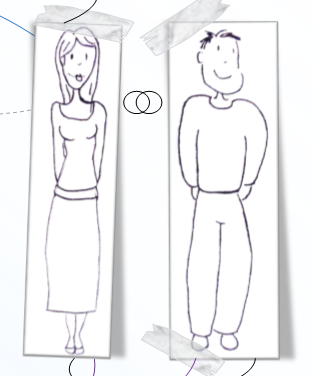 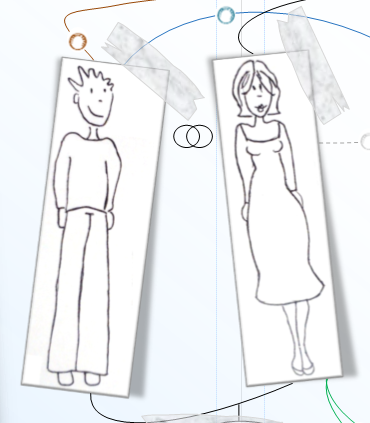 Le mari
= L’époux
La femme
= L’épouse
Le mari
= L’époux
La femme
= L’épouse
Le mari
= L’époux
La femme
= L’épouse
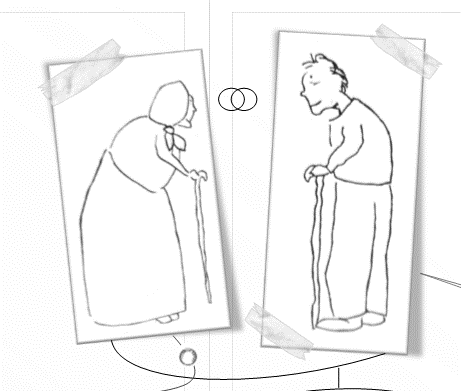 Les beaux-parents
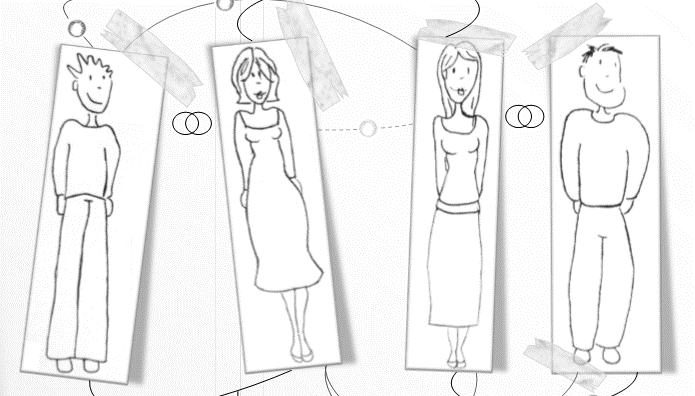 Le beau-frère
(La belle-sœur)
Le beau-fils
(La belle-fille)
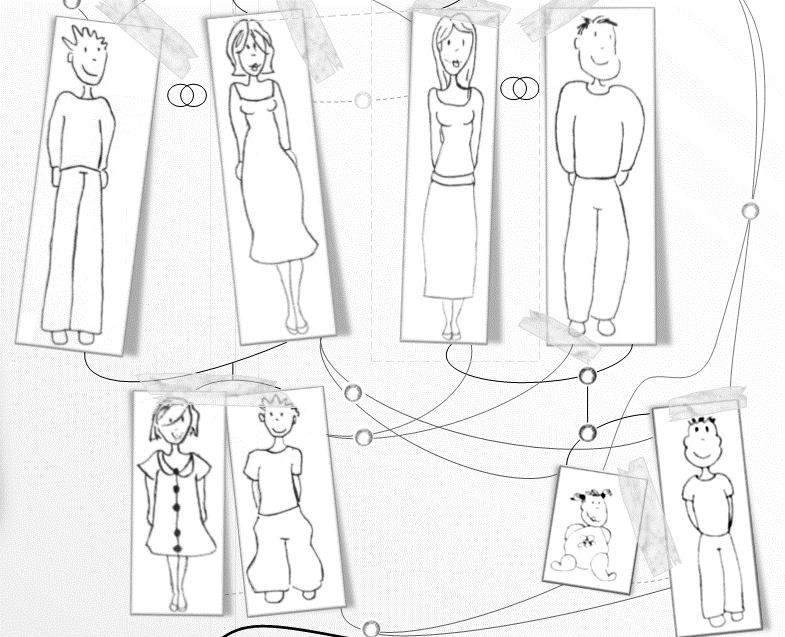 La tante
L’oncle
Le neveu
La cousine
La nièce
Le cousin
Les neveux